REȚELE DE CALCULATOARET.1 –Nivelul Transport
Cipul microprocesorului. Unităţi funcţionale. Unitatea centrală de prelucrare. Caracteristicile microprocesorului. Istoric al evolutiei microprocesoarelor. Caracteristicile ultimelor microprocesoare. Exemple de microprocesoare – Intel. UltraSPARC II. INTEL 8086. ARHITECTURA ŞI FUNCŢIONAREA UCP. Descrierea unităţilor funcţionale. Caracteristici arhitecturale. Schema generală a unui microprocesor 8086 Modelul programatorului de asembler. Ciclul instrucţiune. Registrele microprocesorului Adresarea memoriei. Segmentarea memoriei. Formatul instrucţiunii. Moduri de adresare
Scopul Lecției: De a face cunoștință cu istoricul dezvoltării microprocesoarelor. Caracteristicile lor de bază și Schema generală a microprocesorului i8086
Studentul trebuie să cunoască:
§  Noțiunea de microprocesor
§  Caracteristicile microprocesoarelor
§  Arhitectura și funcționarea i8086
§  Modelul programatorului asembler
§ Registrele microprocesorului i8086
§ Segmentarea memoriei. Formatul instrucțiunii. Moduri de adresare
Conf. Univ. Dr. Crețu Vasilii
КАНАЛЬНЫЙ УРОВЕНЬ
Канальный уровень - это уровень, который передает данные от компьютера к среде, через которую передается информация (кабель, оптоволокно или радиоволны). Этот уровень управляет потоком данных в транспортной среде и обеспечивает физическую адресацию (MAC-адреса). 
Вкратце можно сказать, что канальный уровень отвечает за физическую адресацию и доступ к среде (каналу связи). 
На канальном уровне происходит новый процесс инкапсуляции путем добавления: 
 заголовка, где основной информацией является физический адрес (MAC-адрес); 
 очереди (trailer), содержащая информацию об исправлении ошибок. 
После этого процесса PDU называется кадром (frame). 
Таким образом, канальный уровень отвечает за правильную передачу данных по существующему физическому каналу между двумя точками, непосредственно соединенными этим физическим каналом.
Канальный уровень делится на два подуровня с различными функциями : 
Подуровень управления логическим каналом, LLC (Logical Link Control); 
Этот подуровень предназначен для обеспечения связи между канальным уровнем и более высоким уровнем, сетевым уровнем. Этот подуровень является технологически независимым, то есть он предоставляет вышестоящим уровням функции, одинаковые для любых вариаций физического и MAC-подуровней. 
Подуровень контроля доступа к медиа, MAC (Media Acces Control) 
		 Второй подуровень играет две важные роли : 
 установление и соблюдение правил доступа к общей многопользовательской среде передачи данных; 
 адаптация к физической среде, чтобы скрыть различия, связанные с разными средами передачи, формами сигналов, линейными кодами и т.д.. 
Этот подуровень обеспечивает упорядоченный и контролируемый доступ к среде. Это означает, например, что две станции не могут передавать одновременно, а ошибки, вызванные попытками одновременной передачи, обнаруживаются. Этот подуровень зависит от применяемой технологии LAN.
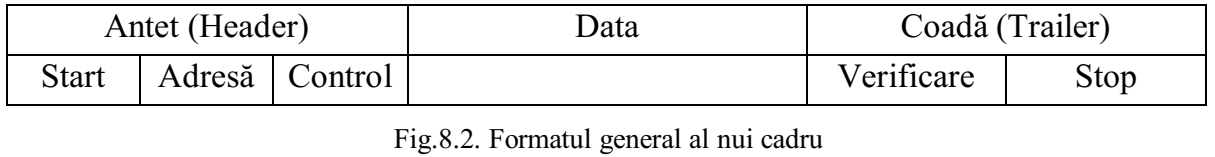 Значение полей на рисунке 2 следующее : 
Поля Старт и Стоп имеют фиксированную структуру и являются разделителями кадров; 
Поле Адрес содержит адреса физического (или MAC) уровня источника и назначения.;
Поле Контроль (Control) предназначено для обеспечения управления передачей в соответствии с временем приема, включая обработку и повторную передачу в случае ошибок; 
Поле Проверка (Verificare) предназначено для контроля ошибок передачи;
Функции канального уровня
Его основная роль заключается в правильной передаче блоков данных между двумя соседними узлами сети. Канальный уровень обеспечивает безопасную передачу информации по прямому физическому каналу. Для достижения этой цели канальный уровень занимается физической адресацией, топологией сети, доступом к сети, обнаружением и сообщением об ошибках, а также управлением физическим потоком (flow control).
Основные проблемы, решаемые канальным уровнем, связаны с : 
Обеспечение общих коммуникационных функций для более высоких уровней, скрывая технологию, на которой основана сеть. 
Обеспечение способа физической идентификации взаимодействующих узлов (определение источника и получателя данных). Это достигается с помощью схемы физической адресации, основанной на MAC-адресах. 
Группировка битовых строк, передаваемых физическим уровнем, в кадры. Это первая форма интерпретации битов, которые без этой группировки в кадры не имеют смысла; 
Обеспечение упорядоченного и контролируемого доступа к среде через подуровень MAC; 
Обнаружение ошибок при передаче.
Протоколы доступа к среде
Подуровень MAC содержит протоколы, которые определяют в локальной сети, какая станция имеет право на передачу в данный момент времени. Эти протоколы организуют связь и управляют тем, как и когда каждая станция имеет доступ к среде передачи. 
Существует две широкие категории доступа к среде передачи данных : 
Детерминированный (обеспечивающий эксклюзивный диапазон передачи, по очереди для каждой станции), маркерная шина (IEEE 802.4 - Token bus) или кольцо (IEEE 802.5 - Token ring))
недетерминированный (допускающий возможность коллизий и повторной передачи пакетов, уничтоженных в результате коллизий)
		 Динамическое распределение основано на нескольких предположениях : 
Имеется N независимых (оконечных) станций, генерирующих кадры передачи. Скорость генерации кадров постоянна, а вероятность генерации кадра в течение временного интервала пропорциональна этому интервалу. После того, как кадр был сгенерирован, станция не генерирует другой кадр до тех пор, пока он не будет передан. 
Единый канал доступен всем станциям для передачи или приема с линии. 
Когда два или более кадров даже частично перекрываются в канале, происходит столкновение, и передача должна быть прекращена, поскольку электрические сигналы интерферируют.. 
Время появления кадров является непрерывной переменной. Не существует часов, которые делят время на отдельные моменты. В другом варианте можно также рассмотреть гипотезу дискретного времени. 
Обнаружение несущей является современным методом определения того, занят канал или свободен.
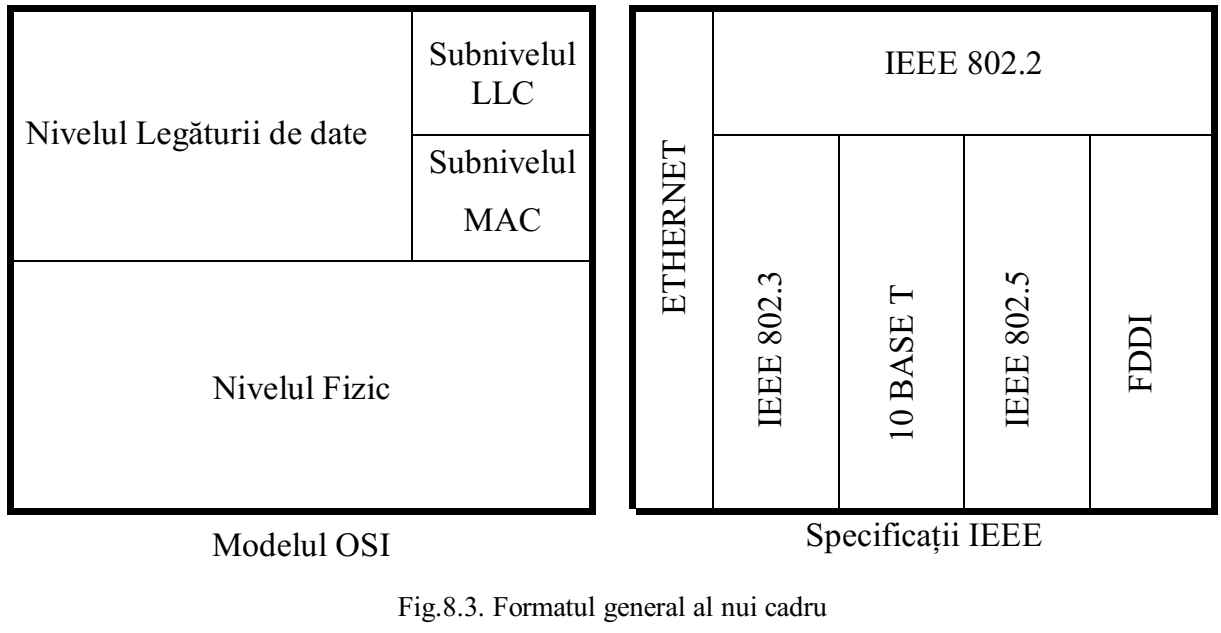 IEEE (Institutul Inginerilor Electicieni şi Electronişti)
Чтобы снизить риск коллизии, перед передачей станция прослушивает среду передачи на предмет ложной ситуации, а затем передает. Опять же, существует несколько правил. 
CSMA (Carrier Sense Multiple Access) постоянный. 
CSMA непостоянный 
CSMA cu с функцией обнаружения коллизий (CSMA/CD). Ethernet
CSMA с функцией предотвращения коллизий (CSMA/CA). Wireless
Протокол CSMA/CD
Когда станция хочет передать сигнал, она выполняет следующую процедуру : 
 прослушивать среду до тех пор, пока никто больше не передает (существуют аппаратные средства обнаружения того, что другая станция использует среду для передачи); 
 Если замечено, что никто больше не передает, выжидается случайное время, после чего начинается передача. Однако возможно, что в это же время другая станция начала передачу в то же время, и в этом случае происходит коллизия; 
 При обнаружении столкновения в течение очень короткого периода времени передается сигнал помехи, чтобы предупредить все станции в сети о том, что произошло коллизий. 
 После того, как все станции в сети (точнее, в области коллизий) заметили эту коллизию, вызывается алгоритм обратного выключения и передача прекращается. Все станции прекращают передачу на случайный период времени, а затем возобновляют передачу. Вышеуказанные процедуры поднимают несколько вопросов, связанных со сроками, каждый из которых зависит от Критического периода (Slot Time).
Slot Time имеет следующие значения : 
это верхний предел времени, затрачиваемого на обнаружение коллизии, следовательно, потеря пропускной способности передачи данных; 
верхний предел времени приема среды, т.е. период, после которого передача не имеет коллизий; 
верхний предел длины фрагмента кадра, передаваемого при возникновении коллизии; 
слот планирования для повторной передачи.
Протокол CSMA/CA
CSMA/CA (Carrier Sense Multiple Access with Collision Avoidance) это протокол доступа к среде, который слушает среду, чтобы избежать коллизий, в отличие от CSMA/CD, который корректирует передачу данных после возникновения коллизий. 
В настоящее время в локальных сетях используется технология доступа к среде передачи данных CSMA/CA, протокол доступа, который имеет некоторые сходства с CSMA/CD в Ethernet. CSMA/CA разработан для снижения вероятности коллизий при доступе к нескольким носителям в точках, где коллизии наиболее вероятны, т.е. как только носитель становится свободным после передачи, когда несколько станций, ожидающих своей очереди, могут начать передачу. 
Распределение информации о резервировании среды осуществляется путем обмена станциями, которые хотят обмениваться, некоторыми кадрами типа RTS (Request to Send) и CTS (Clear to Send). Эти два типа кадров содержат поле длительности, в котором указывается период времени, в течение которого среда передачи данных должна быть занята, кадр ACK в конце разговора и все временные интервалы между кадрами, отправляемыми на маршрутизаторы.
Область коллизии и трансляции
Область коллизии — это область в сети, которая будет затронута коллизией внутри нее.
Увеличение количества трансляций приводит к снижению производительности сети. 
Единственными устройствами, которые могут разделять широковещательные домены, являются маршрутизаторы.